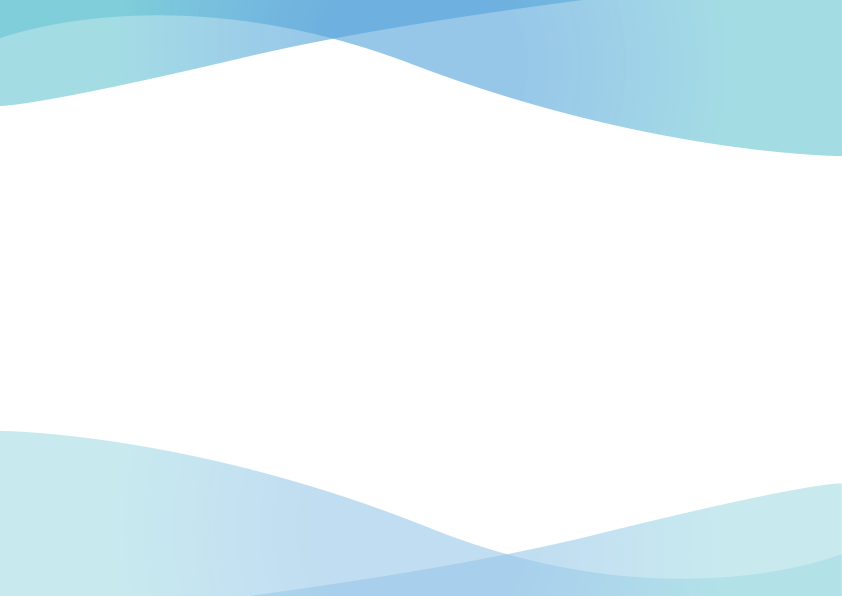 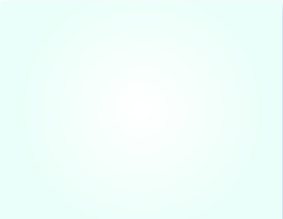 ΠΑΡΟΥΣΙΑΣΗ
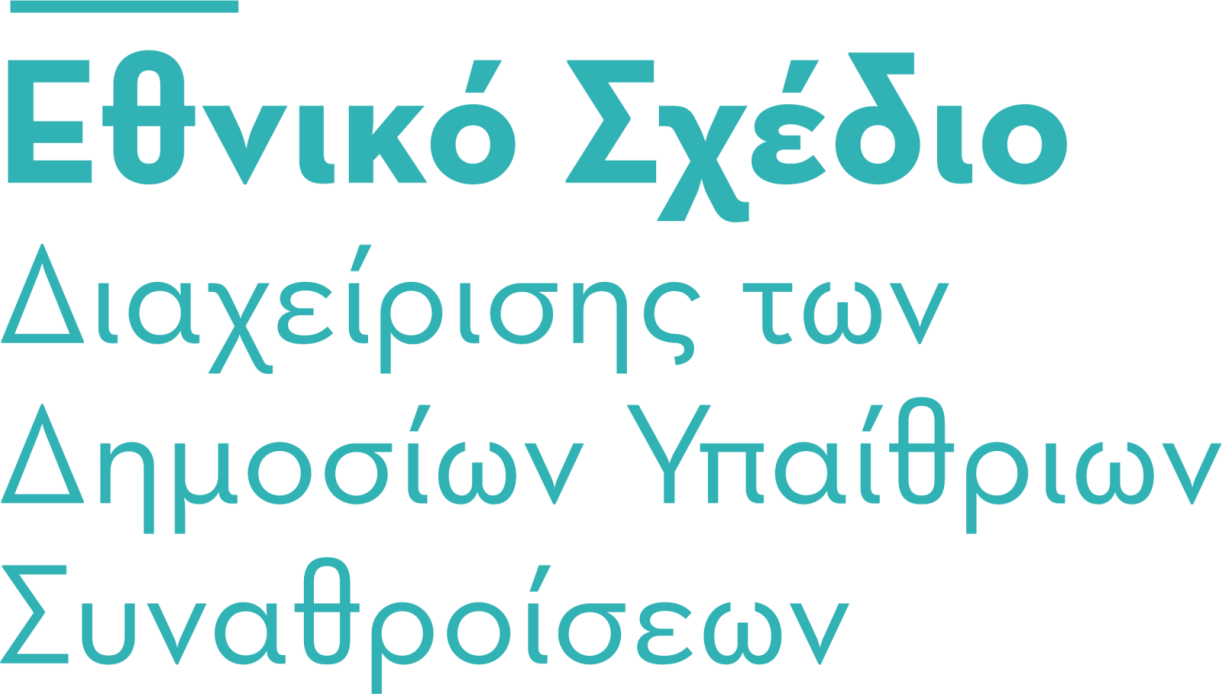 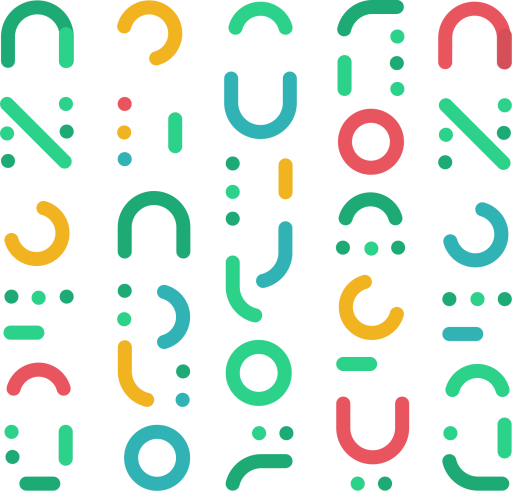 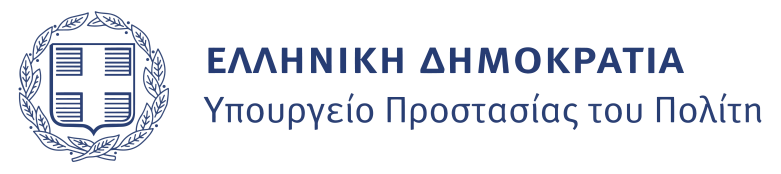 21/01/2021
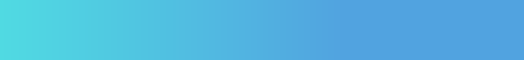 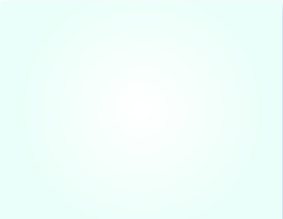 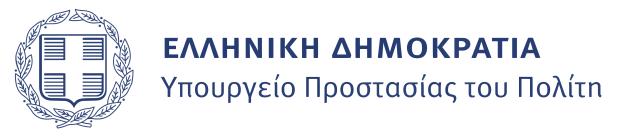 ΣΤΟΧΟΣ
1 από 6
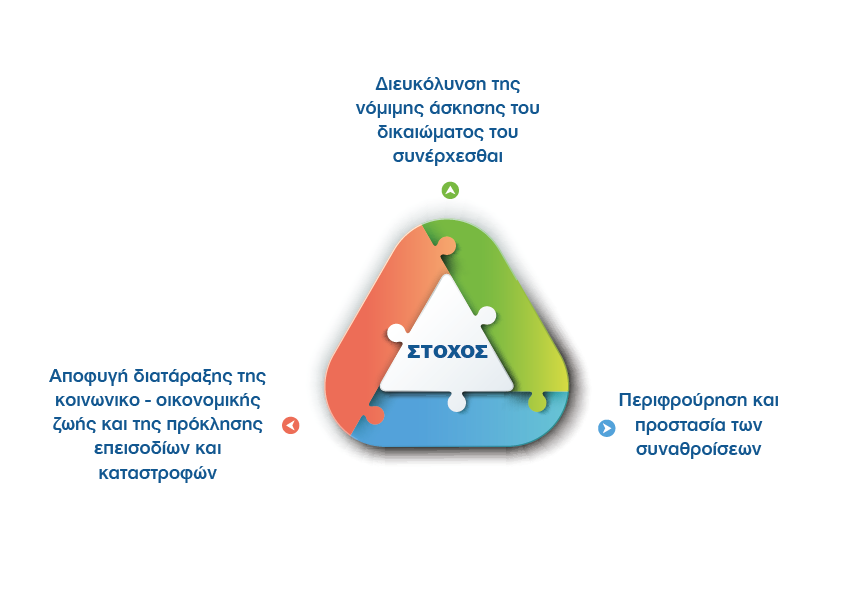 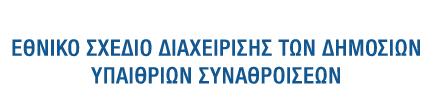 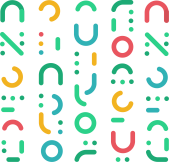 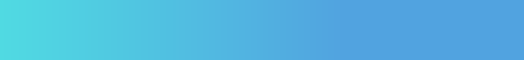 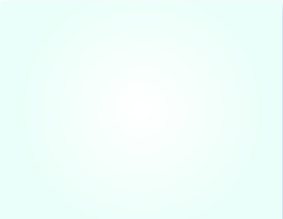 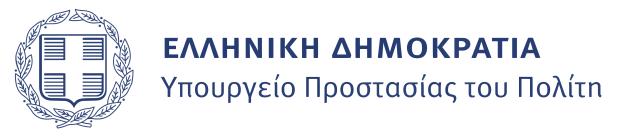 ΝΕΟ MODUS OPERANDI
2 από 6
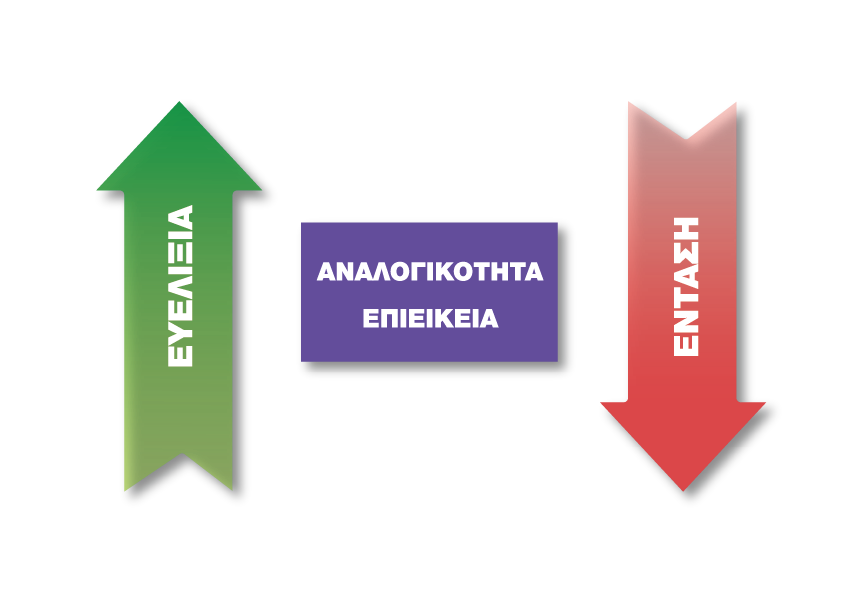 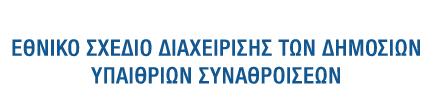 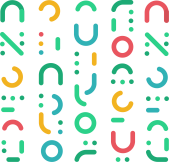 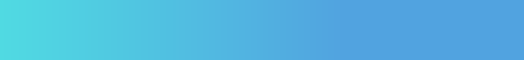 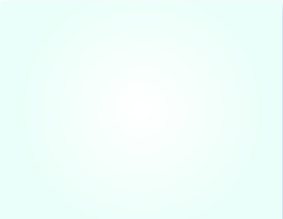 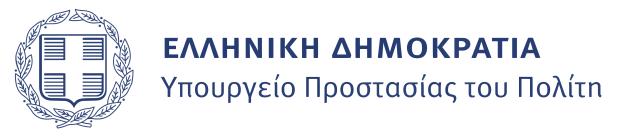 ΑΞΙΟΛΟΓΗΣΗ ΕΠΙΚΙΝΔΥΝΟΤΗΤΑΣ
3 από 6
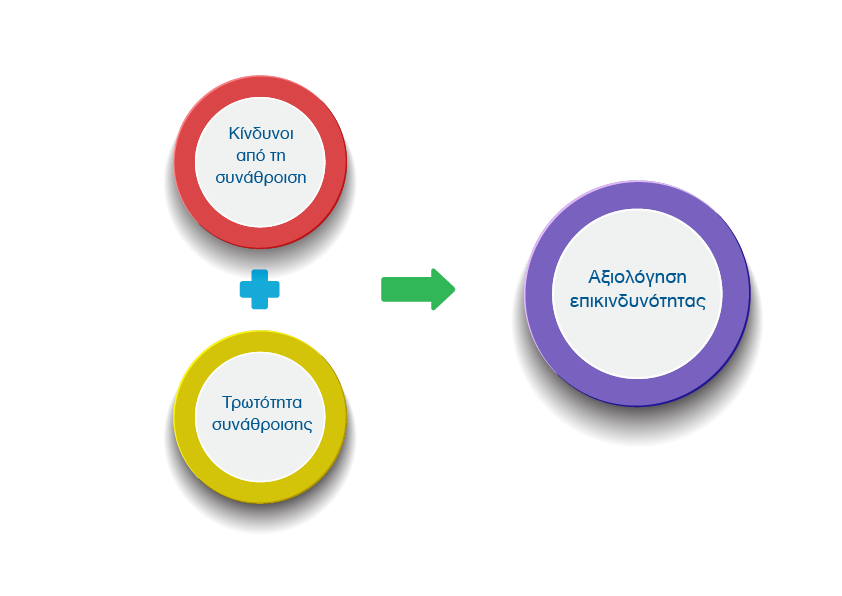 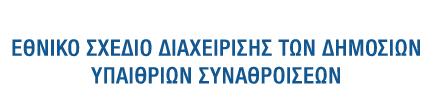 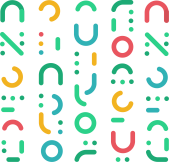 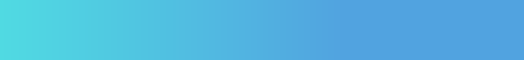 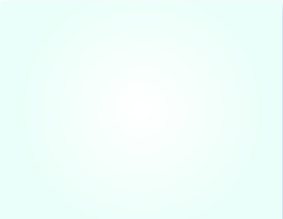 ΚΥΚΛΟΣ ΔΙΑΧΕΙΡΙΣΗΣ ΣΥΝΑΘΡΟΙΣΗΣ
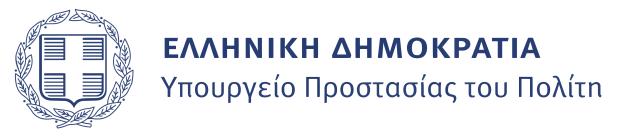 4 από 6
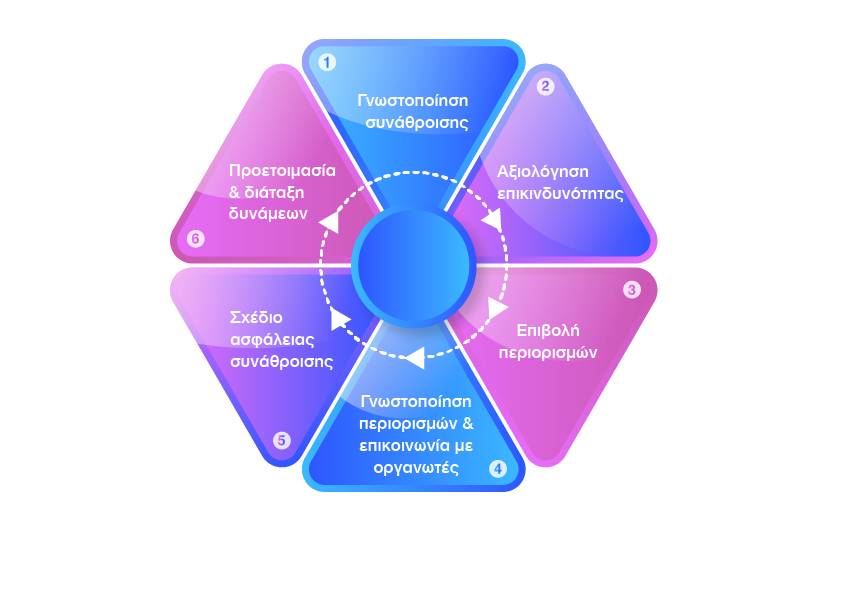 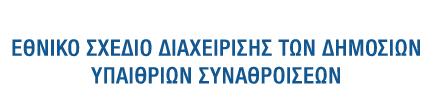 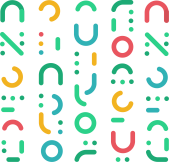 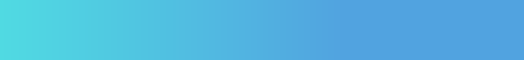 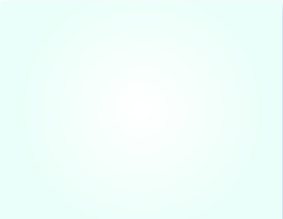 ΚΛΙΜΑΚΟΥΜΕΝΗ ΧΡΗΣΗ ΜΕΣΩΝ
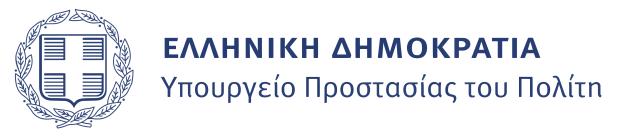 5 από 6
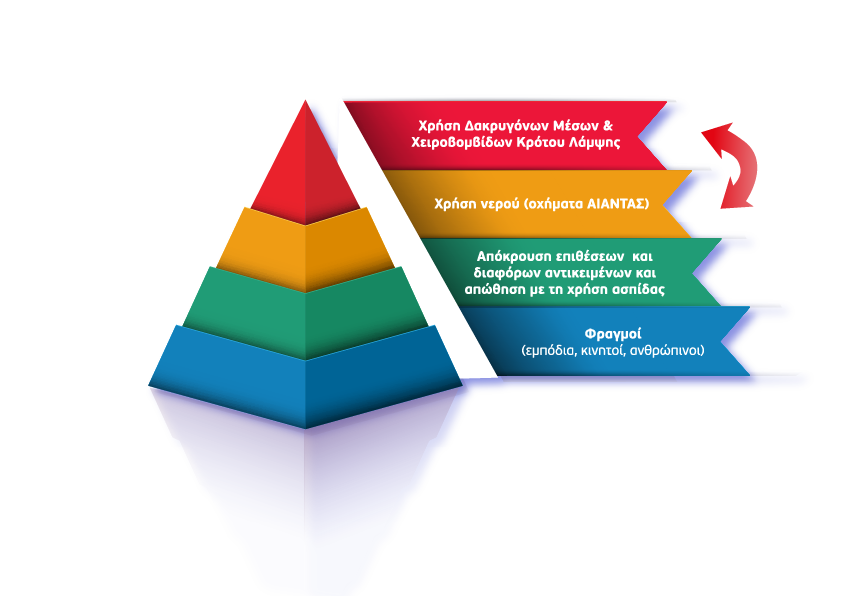 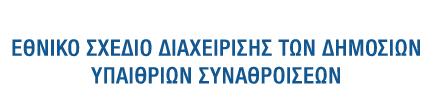 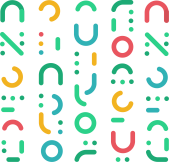 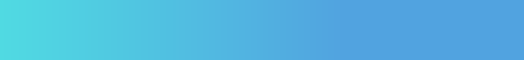 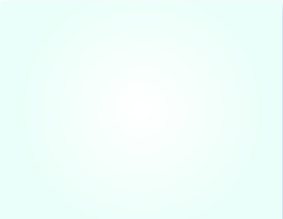 ΣΥΝΑΘΡΟΙΣΗ
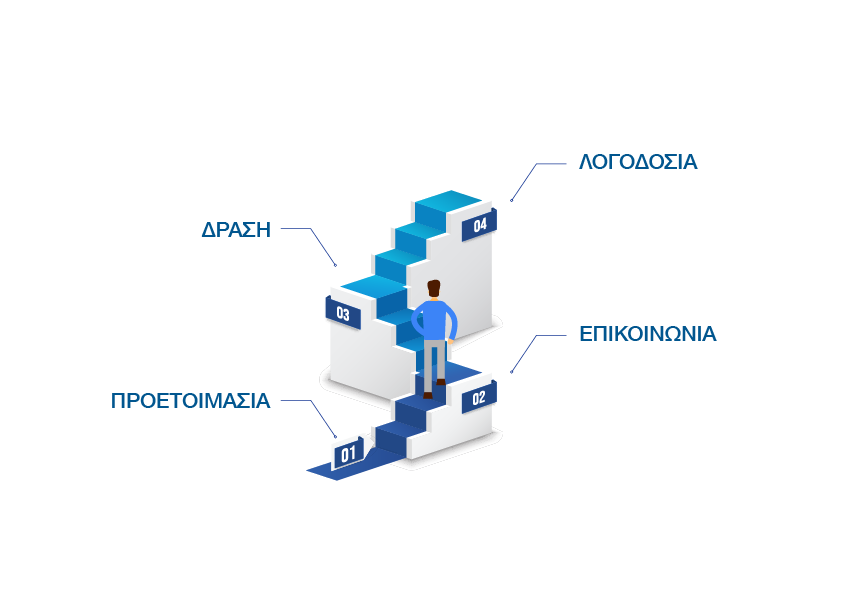 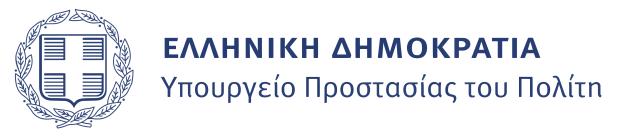 6 από 6
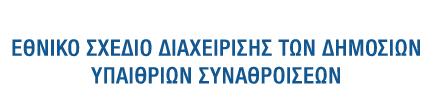 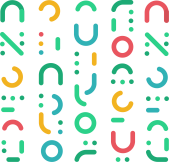